Vägen till ökad konkurrenskraft?Slutsatser?
Hur kan byggbranschen använda detta?
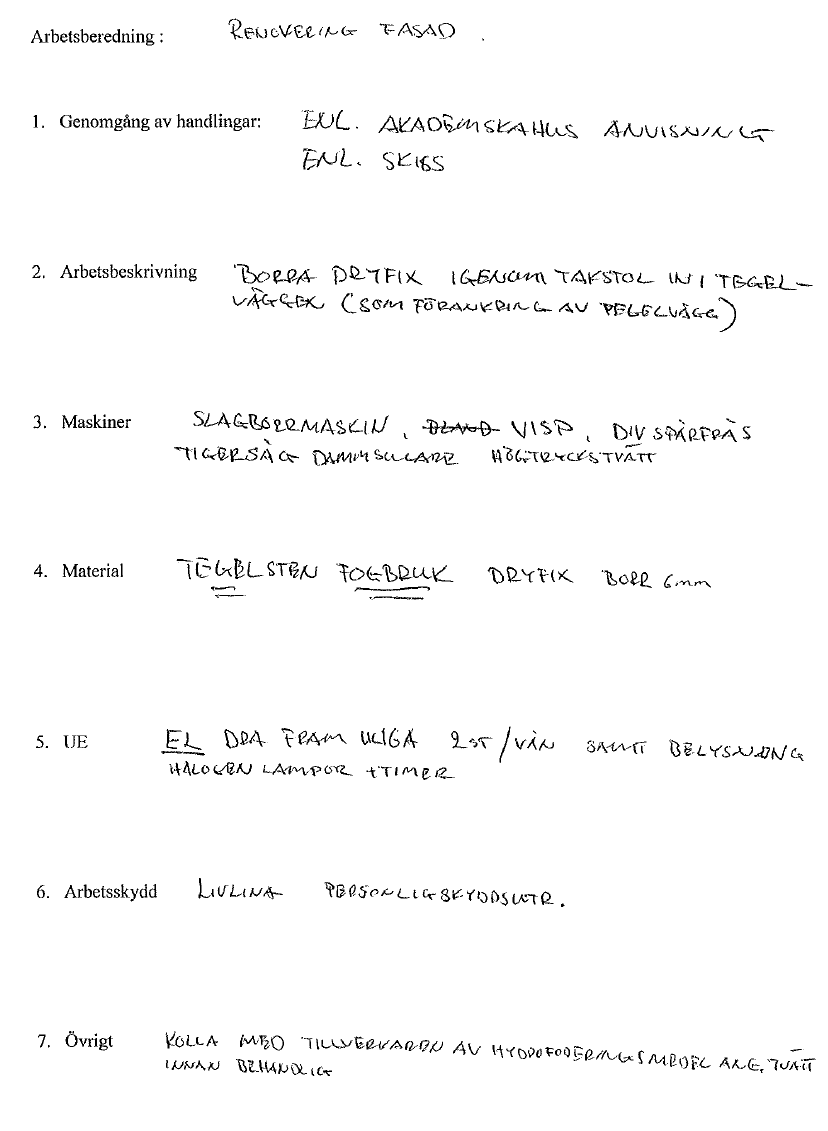 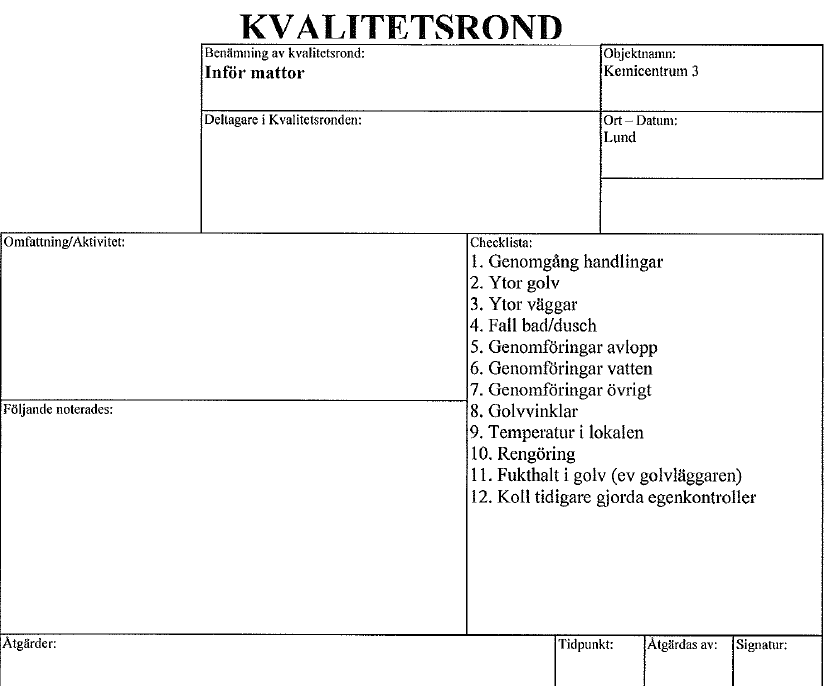 Hur digital är man idag!
Tre analoga exempel
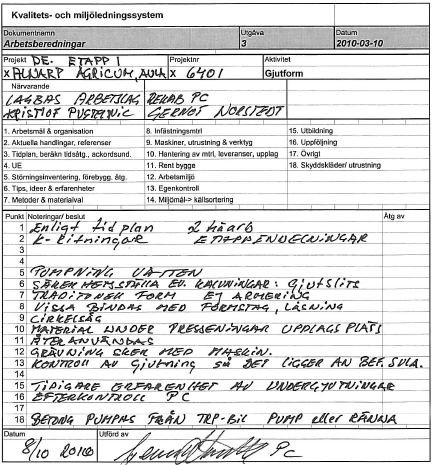 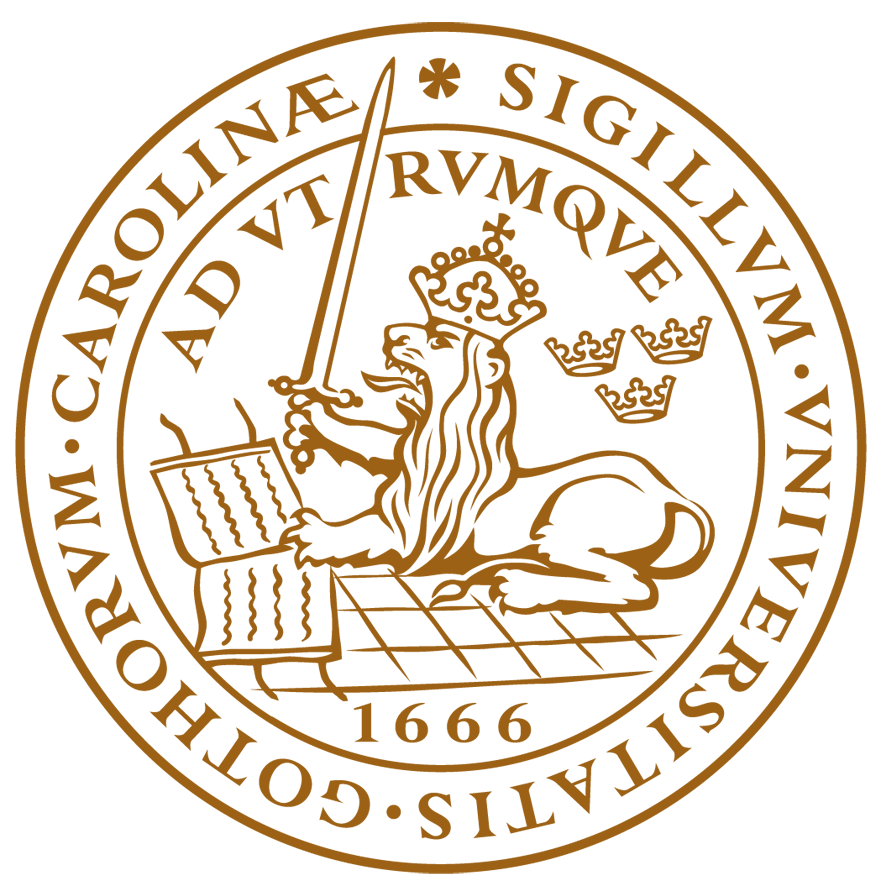 Vägen till ökad konkurrenskraft?Slutsatser?
E-handel skapar möjligheter men ställer krav på jämförbarhet.
Eftersträva gemensamma sätt att beskriva egenskaper.
Öppen facettstruktur istället för hierarkisk trädstruktur.
Vägen till ökad konkurrenskraft?Slutsatser?
Förenkla sökning och filtrering av relevanta egenskaper mot en given färdig produkt, tex passivhus.
Minimera osäkerheter av typen ”är detta godkänt i Sv/D?”
Ökad formaliseringsgrad för utföranden. (Högre i Danmark än i Sverige!)
Vägen till ökad konkurrenskraft?Slutsatser?
Skapa intresse över gränserna genom unika egenskaper, tex design (danska beslag)
 Priset är inte avgörande!
Hög prefabriceringsgrad och JIT kräver långsiktiga leverantörsrelationer.
[Speaker Notes: Alla siffror härrör verksamhetsåret 2011.]